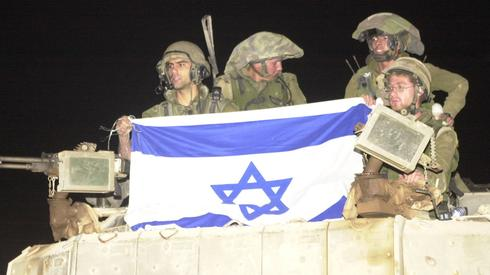 Israel: Politics, History and Society
Israel: Politics, History and Society
NDC
Dr. Ehud Eiran 
1 Aug, 2022
Meeting 6 
Immigration and
 its legacy
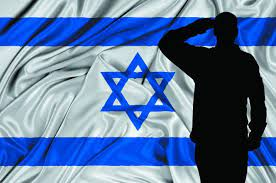 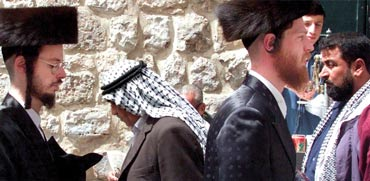 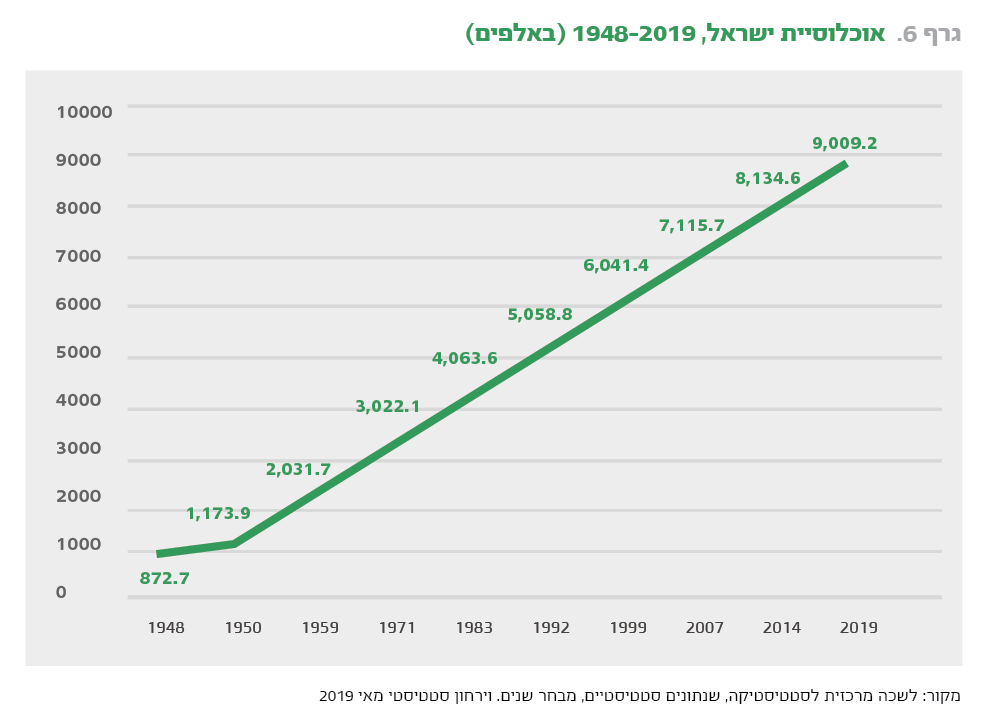 Why does immigration matter?
Pre - state immigration, and why matters ?
First wave: 1882-1905 
Second wave: 1905-1917
Third wave: 1917-1920s
Fourth wave: 1924-1930s
Fifth wave: 1930s
Shaped elites
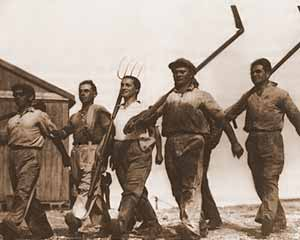 Wave 2-3: led the state until 1974 
Wave 1-4: Avant Garde, against all odds
Wave 2-3: revolutionary, experimental 
(Kibbutz, family life, the work battalion
anti-religious ), self image as avant garde
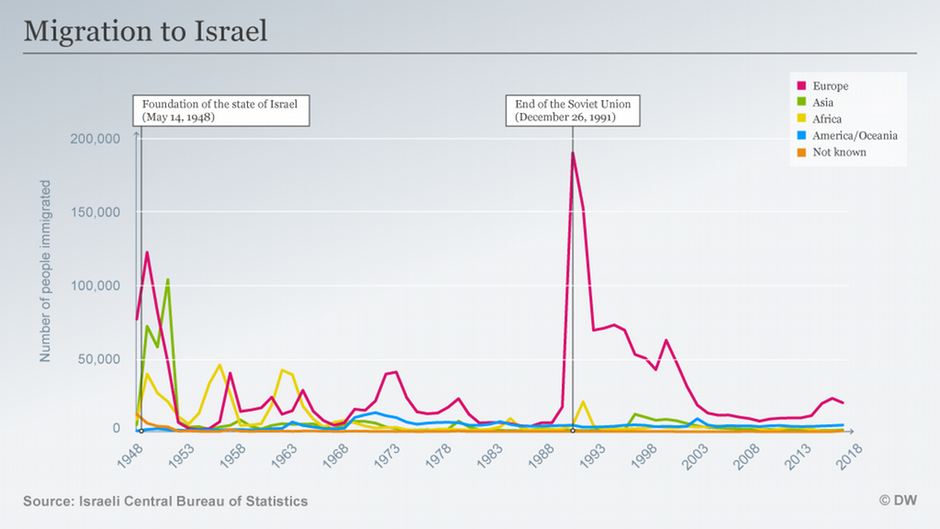 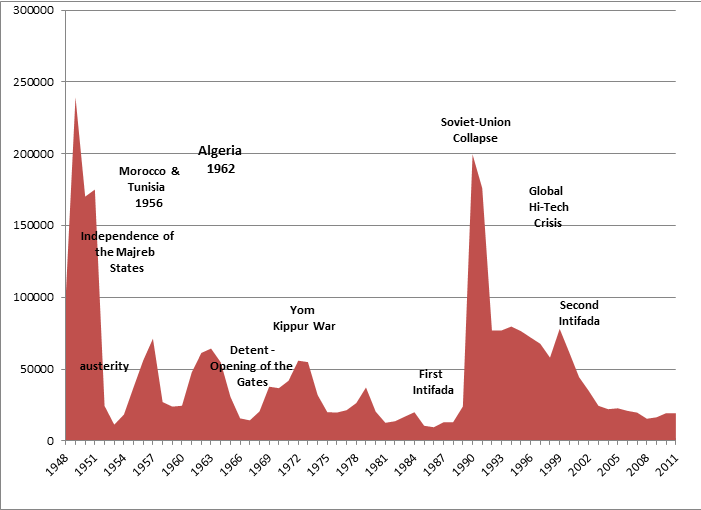 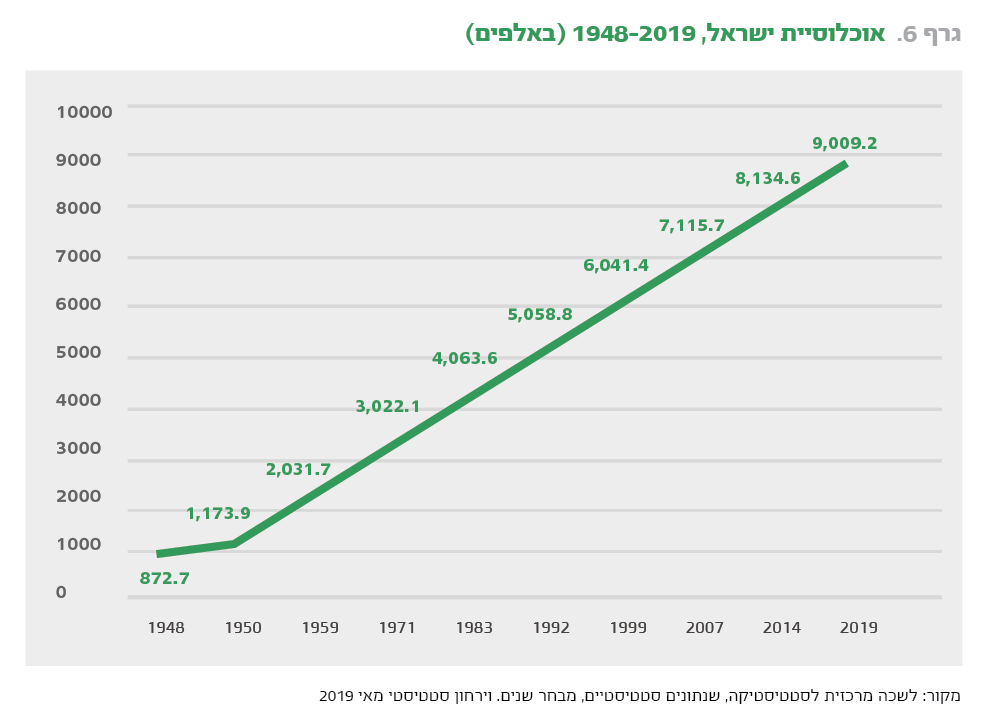 Effects on Israel
Constant growth 
Challenge of national building 
Know how from abroad: 1930s, 1990s 
Mental map of a wider world
The possibility of moving away: 600K Israelis abroad
New ideas: Alice Miller,
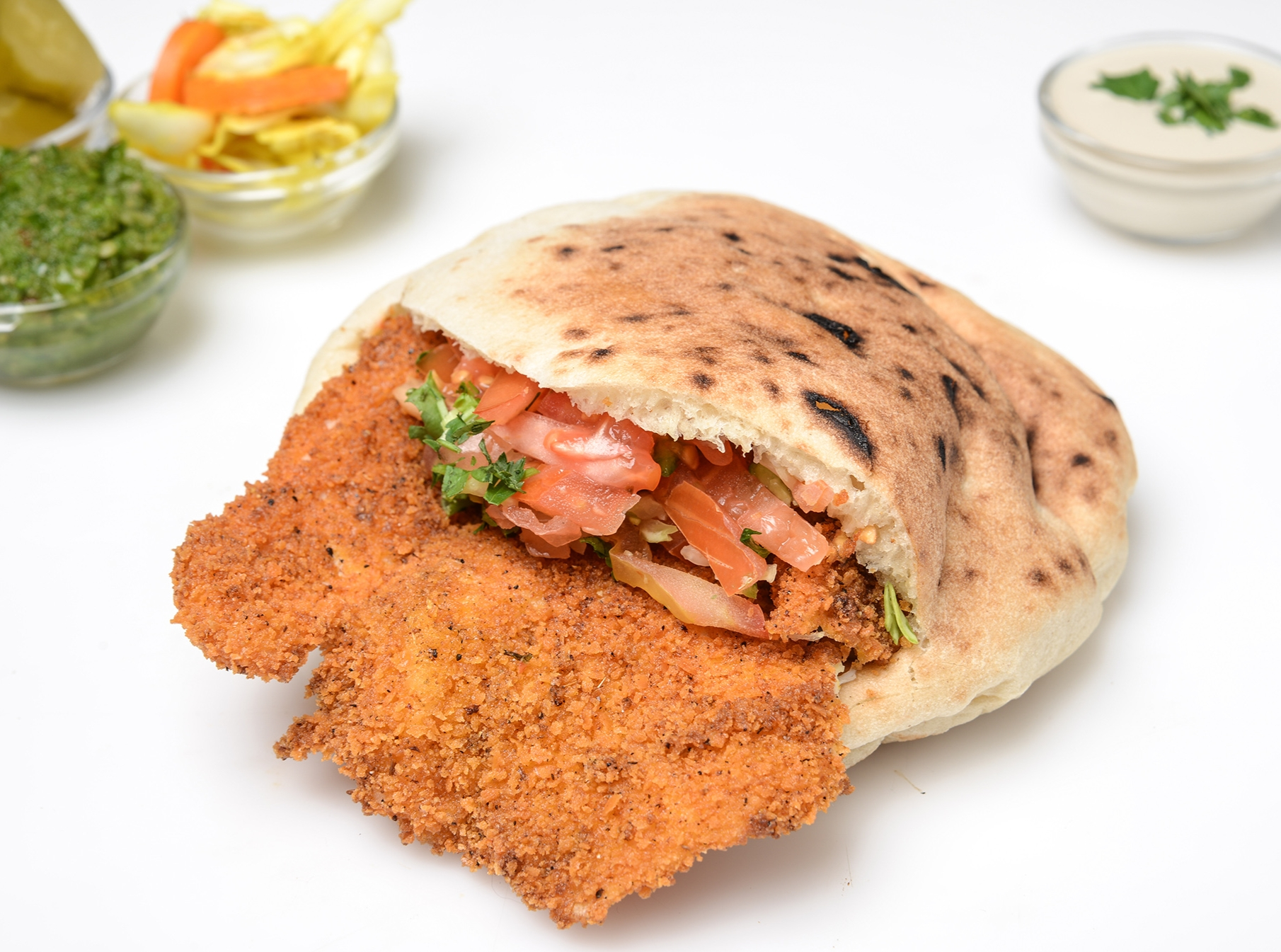 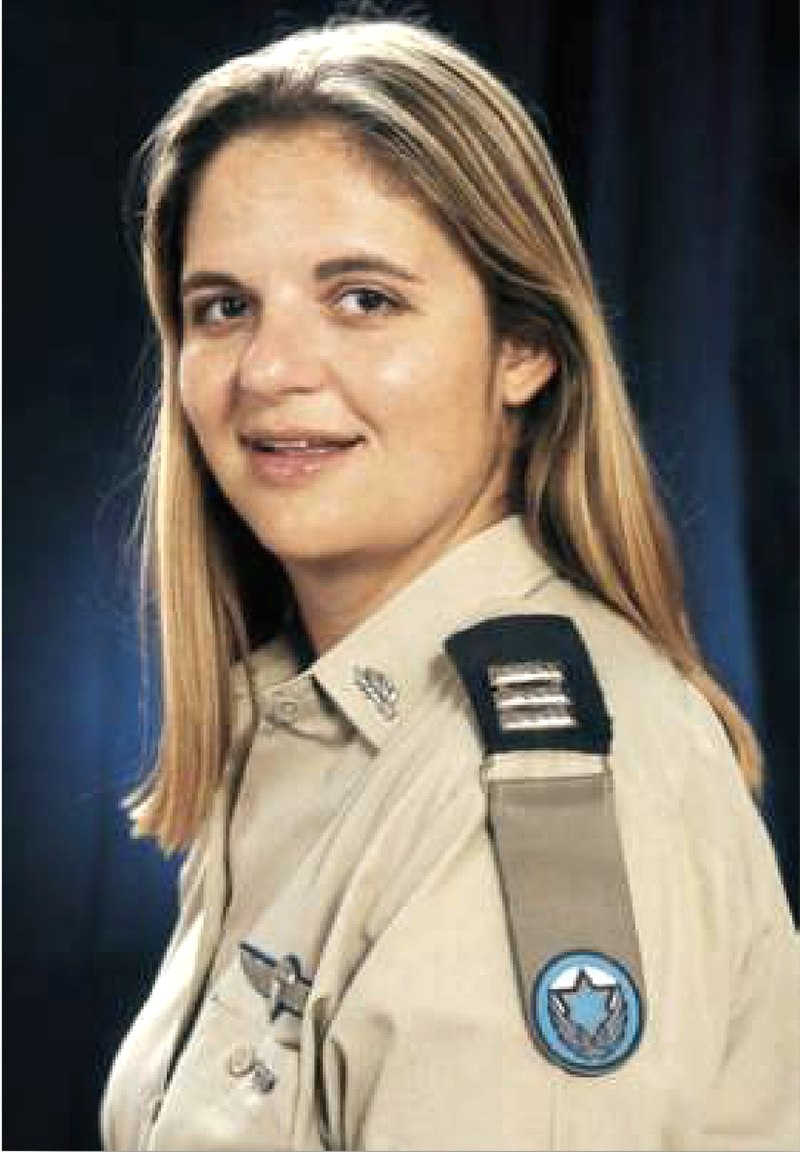 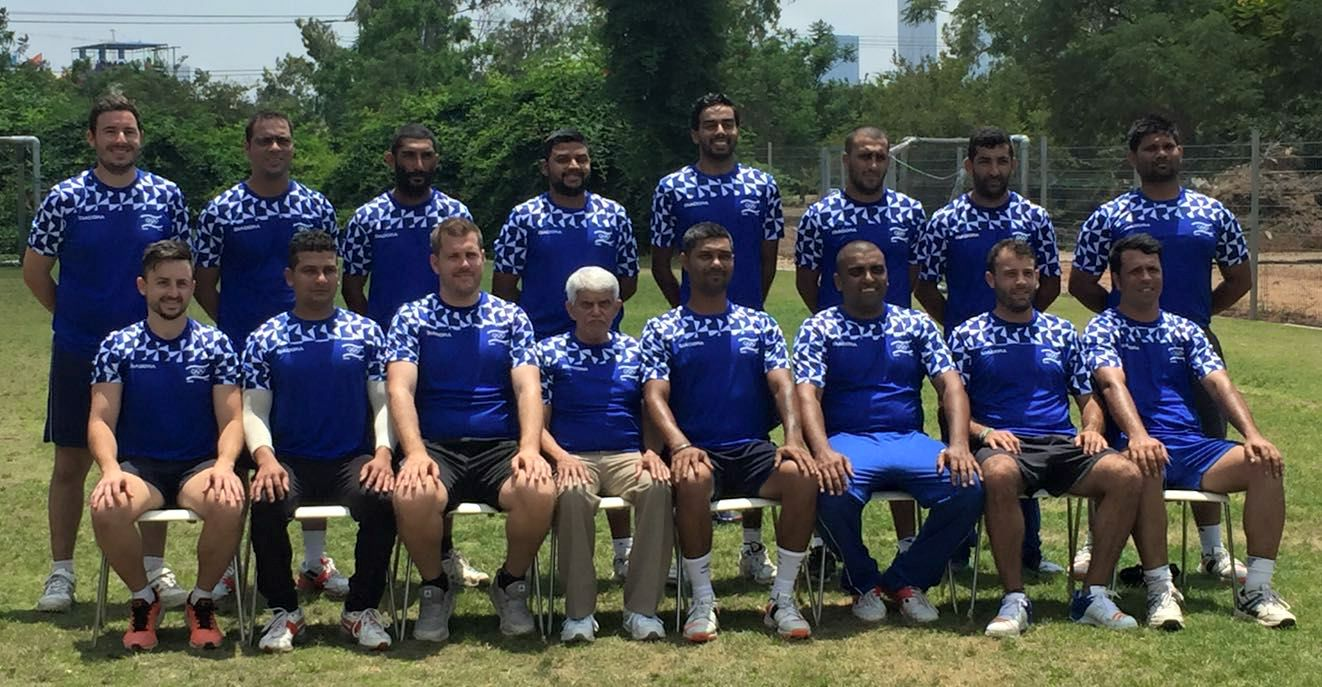 What are the social effects ?
Explains social structures: 
First mover advantage
Dominance of Ashkenazim (16 out of 22 Chiefs of Staff. Until 1987 all European,  all PMs)  
Explains social tensions: 
Between different waves of immigrants 
Between different approaches to Judaism and tradition
Social tensions (Lul)
https://www.youtube.com/watch?v=msqZXJe-cFE
Israeli black panthers
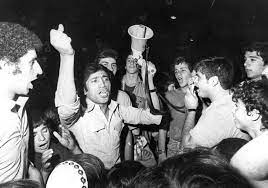 Shas: a traditional response
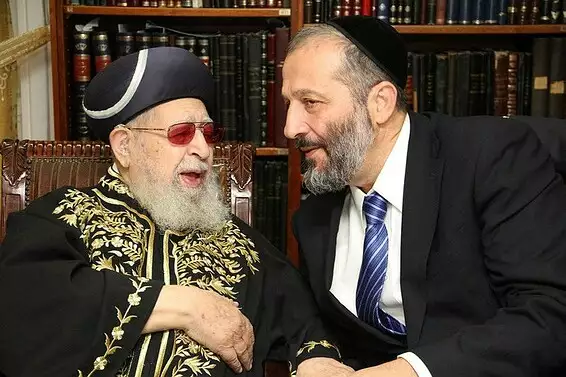 As a bridge to the Arab World
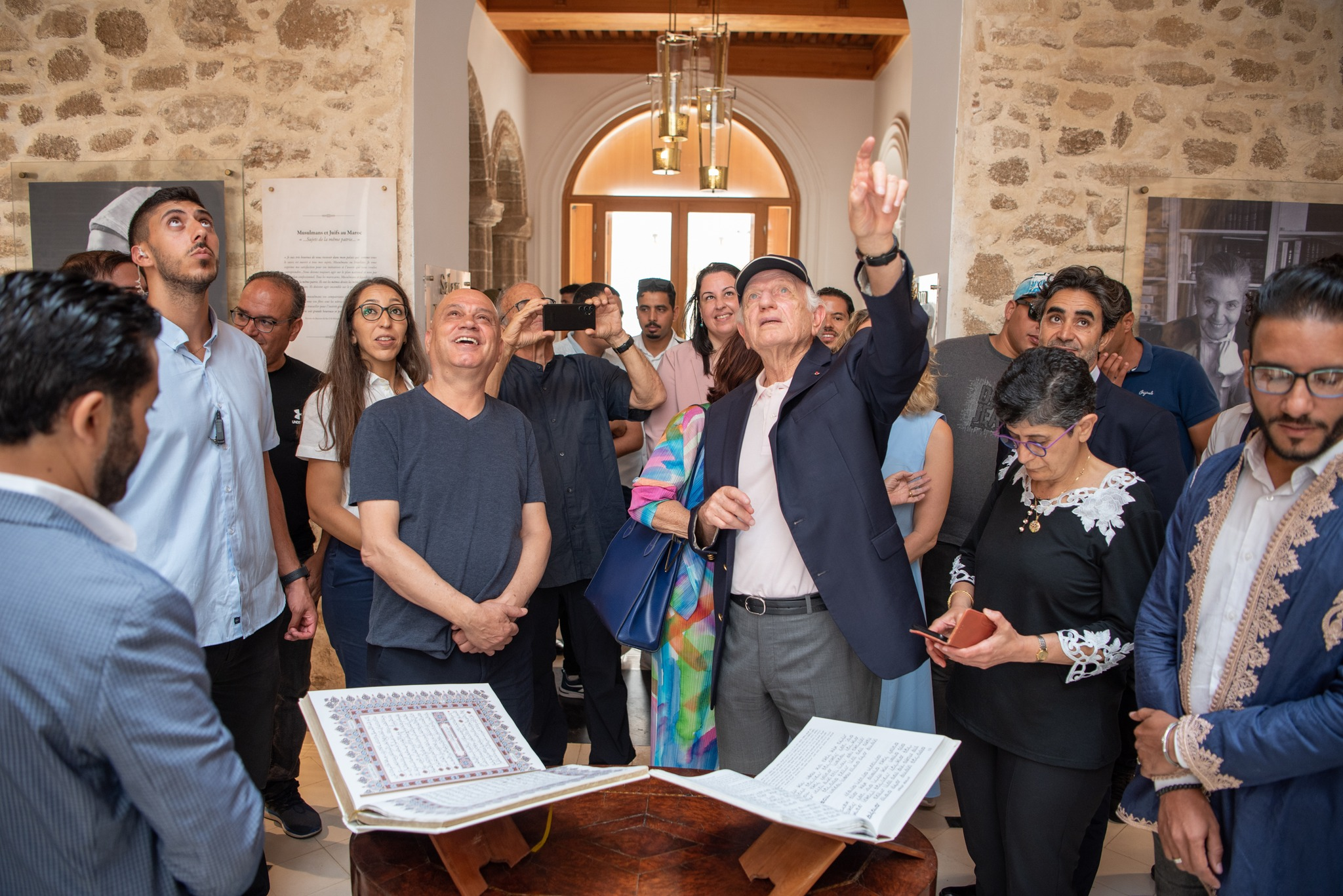 http://kol-hazamir.co.il/images/arti0102.jpg
In the culture: Middle Eastern music - Zohar Argov
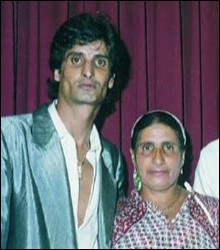 Institutional
Law of return: what problems ? 
Ministry of absorption 
Jewish agency 
Emissaries abroad 
State effort: buying Jews - Morroc, Romania
Security establishment: Syria
Idologoal aspect
Aliya vs. Yerida 
Rabin: Failed weaklings 
Those who stayed against all odds
This who had a choice: what is at stake (kids, future, military, nation, Jewish continuity) 
Decline in ideological discourse